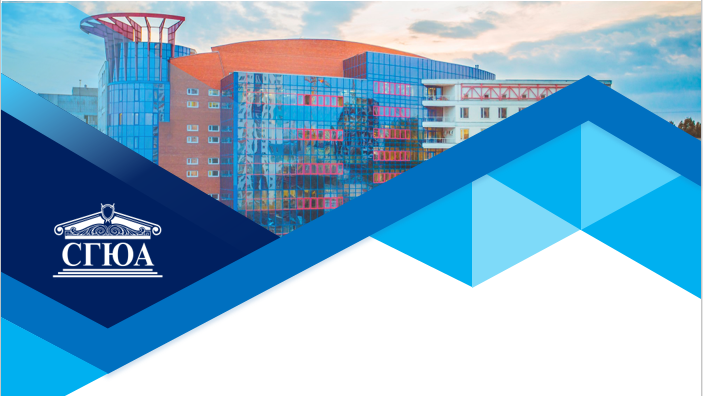 ПРЕЗЕНТАЦИЯ 
ЭЛЕКТИВНОЙ ДИСЦИПЛИНЫ

«Деятельность адвоката в Конституционном Суде РФ »
Кафедра арбитражного процесса
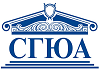 Цель освоения дисциплины -
обеспечение обучающимся условий для освоения необходимого объема знаний правового регулирования конституционного судопроизводства, формирования и развития умений и навыков, которые они могут применить в будущей профессиональной деятельности, связанной с оказанием квалифицированной юридической помощи при обращении и представлении прав и законных интересов граждан и организаций в Конституционном Суде РФ, а также формирование компетенций, необходимых для освоения указанных знаний, умений и владения навыками.
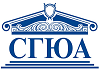 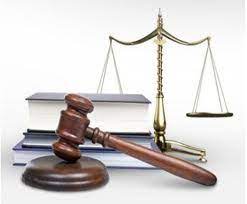 Задачи дисциплины
формирование у обучающихся знаний о конституционном судопроизводстве и о правовом регулировании участия и задачах адвоката в конституционном судопроизводстве;
формирование и закрепление у обучающихся знаний по ключевым проблемам участия адвоката в Конституционном Суде РФ;
формирование и закрепление у обучающихся умений и навыков использования теоретических знаний при разрешении конкретных правовых ситуаций в сфере оказания квалифицированной юридической помощи в Конституционном Суде РФ.
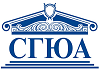 Для кого предназначена дисциплина?
обучающиеся направления подготовки 40.04.01 Юриспруденция(квалификация «магистр»),
профиль подготовки «Судебная адвокатура».
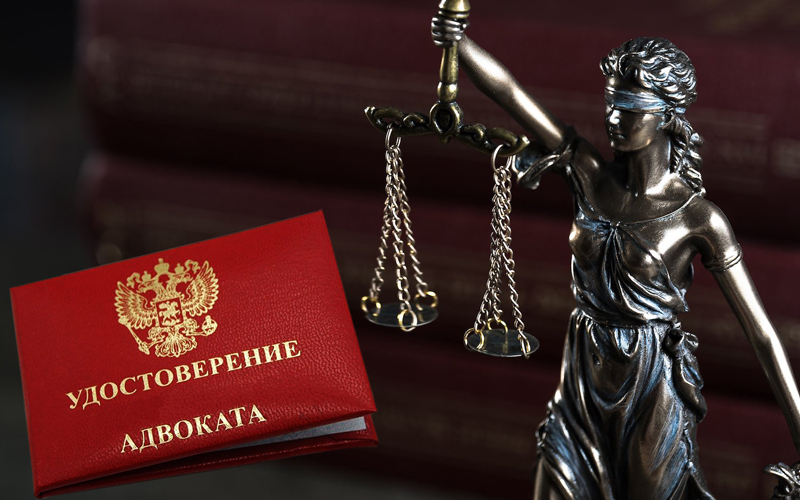 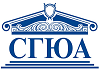 Что изучается в ходе освоения дисциплины?
Особенности конституционного судопроизводства с позиции адвокатской деятельности.
Обращения в Конституционный Суд Российской Федерации
Рассмотрении дела Конституционным Судом РФ
Специфика речевой культуры адвоката  
	в Конституционном Суде РФ
Защита конституционных прав и свобод 
	граждан
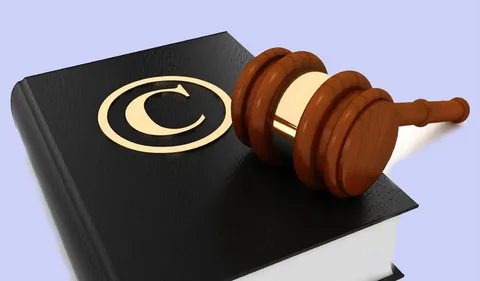 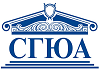 Тематический план дисциплины
Тема 1. Общая характеристика конституционного судопроизводства
Тема 2. Адвокат как участник судопроизводства в Конституционном Суде РФ
Тема 3. Деятельность адвоката по обращению в Конституционный Суд Российской Федерации
Тема 4. Деятельность адвоката при рассмотрении дела Конституционным Судом РФ
Тема 5. Речь адвоката в Конституционном Суде РФ
Тема 6. Актуальные вопросы судебной защиты конституционных прав и свобод граждан адвокатам
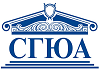 Нормативно-правовые акты и иные правовые документы:
Конституция Российской Федерации (принята всенародным голосованием 12 декабря 1993 г.) // СЗ РФ. 2014. № 31. Ст. 4398.
  Всеобщая декларация прав и свобод человека (Резолюция 217А (III) Генеральной Ассамблеи ООН) от 10 декабря 1948 г. 
Конвенция Совета Европы от 4 ноября 1950 г. «О защите прав человека и основных свобод». Рим, 4 ноября 1950 г. (в ред. Протокола от 11.05.1994 г..
Основные принципы, касающиеся роли юристов (приняты восьмым Конгрессом ООН по предупреждению преступности и обращению с правонарушителями, Гавана, 27 августа - 7 сентября 1990 г.). 
Основные положения о роли адвокатов (приняты восьмым Конгрессом ООН по предупреждению преступлений в августе 1990 г. в Нью-Йорке). 
Общий кодекс правил для адвокатов стран Европейского сообщества(принят Советом коллегии адвокатов и юридических сообществ Европейского союза в Страсбурге 28 октября 1988 г., пересмотрен в Лионе 28 ноября 1998 г., в Дублине 6 декабря 2002 г. и в Порто 19 мая 2006 г.
Хартия основополагающих принципов адвокатской деятельности от 19 мая 2016 г. Принята на VI Петербургском международном юридическом форуме.
Федеральный конституционный закон от 21.07.1994 № 1-ФКЗ «О Конституционном Суде Российской Федерации». 
Кодекс профессиональной этики адвоката (принят первым Всероссийским съездом адвокатов 31 января 2003 г.).
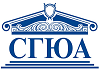 Как будут проходить занятия?
Теоретические опросы
Анализ новостей в сфере адвокатуры
Изучение правовых систем и судебной практики
Подготовка процессуальных документов
Деловые игры
Круглые столы
Практикоориентированные задачи
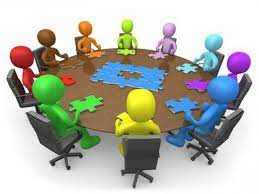 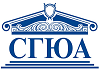 Значение дисциплины для дальнейшего обучения
Основные положения дисциплины могут быть использованы в дальнейшем при изучении следующих дисциплин:
 Особенности участия адвоката по отдельным категориям гражданских дел;
 Теория и практика 
	аргументации.
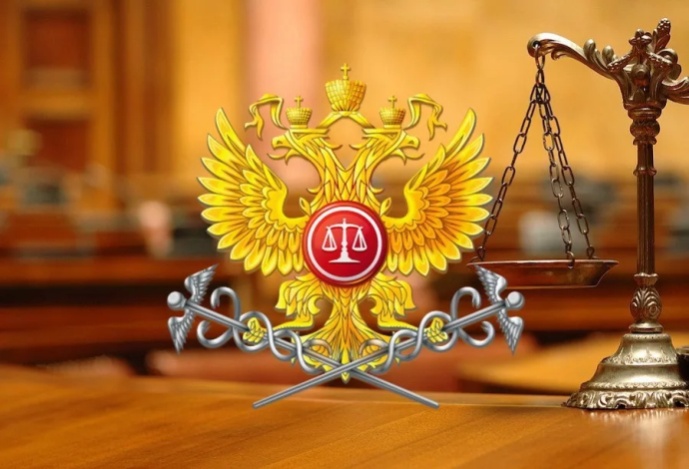 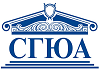 Значение дисциплины для практической работы юриста
знать основные источники правовой информации, в том числе о нормативно-правовых, интерпретационных и правоприменительных актах высших должностных лиц и органов в сфере конституционного судопроизводства;
выбирать наиболее приемлемые варианты правового решения конкретной ситуации; 
уметь находить решение поставленных вопросов правовыми средствами;
владеть навыками успешной коммуникации с лицами, не владеющими знаниями в области конституционного судопроизводства;
владеть способностью прогнозировать правовые последствия тех или иных действий, предлагать эффективные способы решения правовых конфликтов.
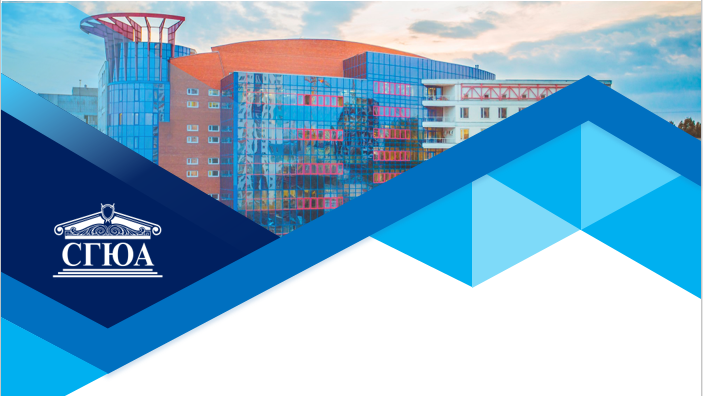 СПАСИБО ЗА ВНИМАНИЕ!